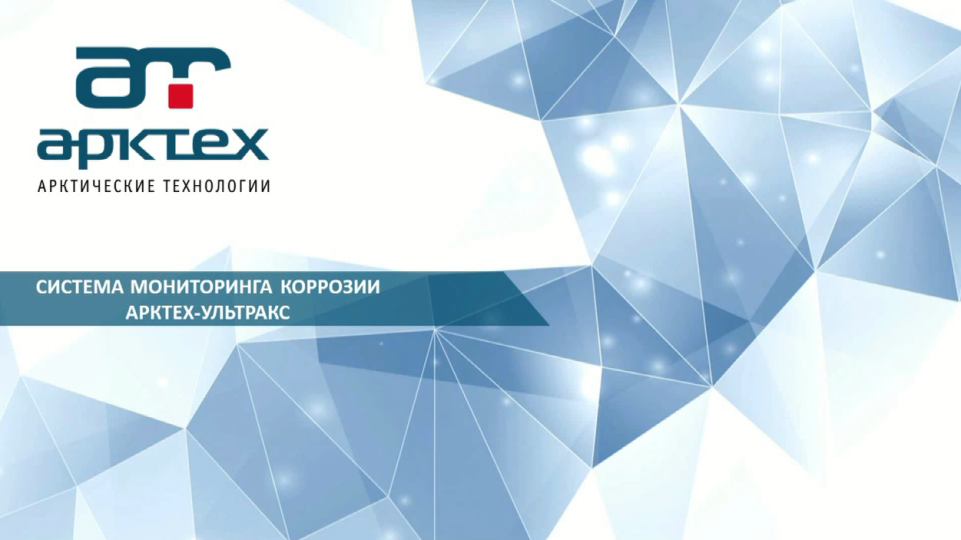 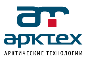 О КОМПАНИИ
О КОМПАНИИ
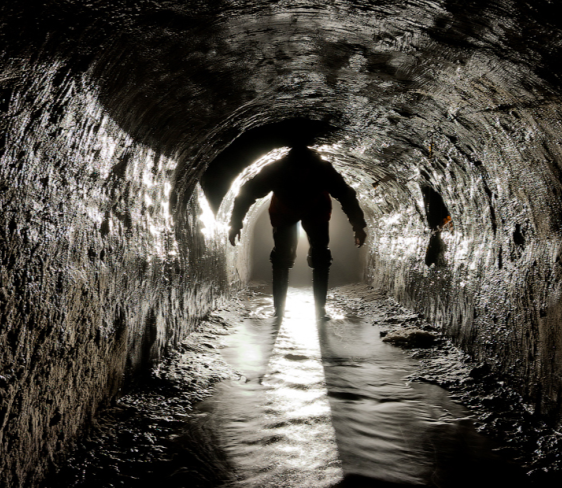 МЕЧТАЛИ ЗАГЛЯНУТЬ В ТРУБУ?

Чтобы понять куда тратятся Ваши деньги?
Чтобы обосновать или снизить дополнительные затраты?
Чтобы предотвратить аварии и прорывы?
Найти доказать проектные ошибки или защитить проектный выбор?
МЫ СДЕЛАЛИ
ЭТО!
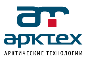 АРКТЕХ®-УЛЬТРАКС - ультразвуковая система контроля коррозии и эрозии внутренней поверхности трубопроводов
О КОМПАНИИ
О КОМПАНИИ
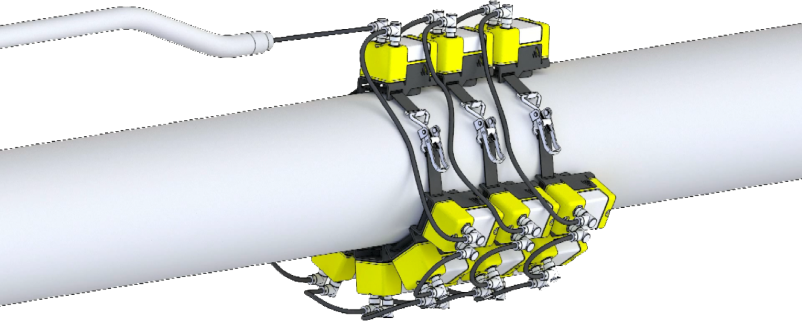 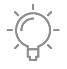 Система устанавливается снаружи трубопровода (объекта) и 
не препятствует проведению регламентных работ внутри объекта.
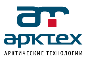 Принцип работы
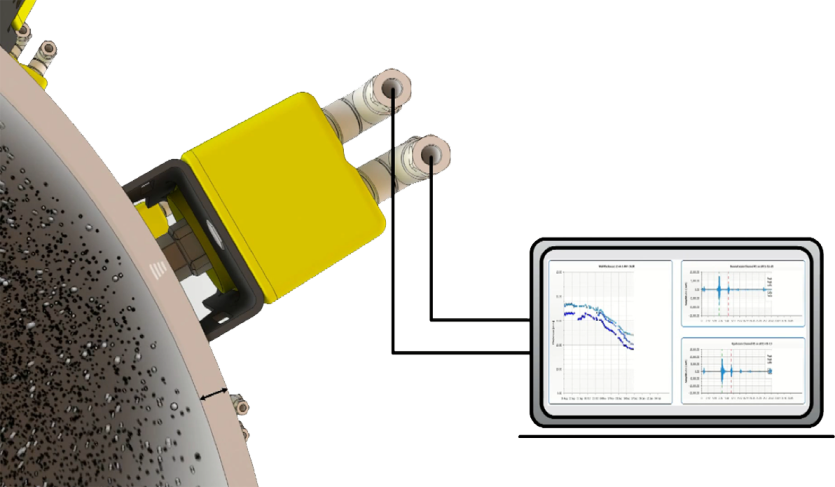 Разрешение датчика ±0,0025 мм
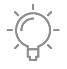 Обнаружение уменьшения стенки трубы 
в режиме онлайн и в реальном времени
4
4
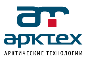 Крепление на трубопровод
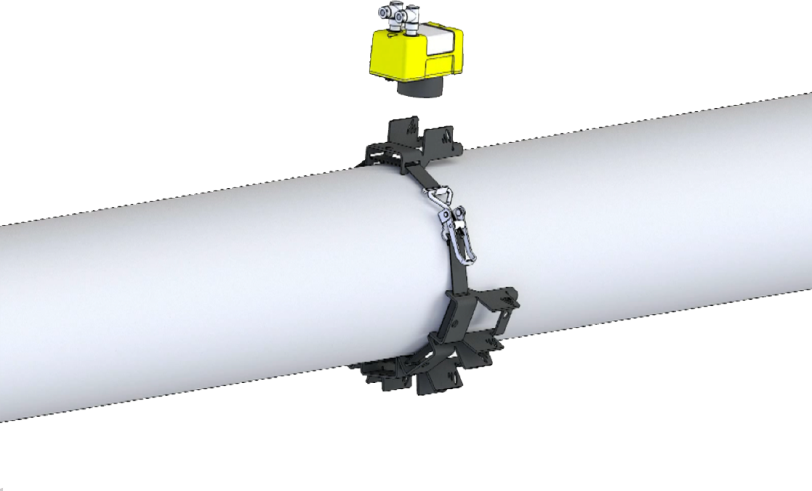 1. Установите кронштейны на ремне 
2. Закрепите ремень на трубе
3. Закрепите модуль в кронштейне
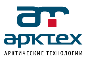 Последовательное соединение и подключение
КОНТРОЛЬ КАЧЕСТВА
О КОМПАНИИ
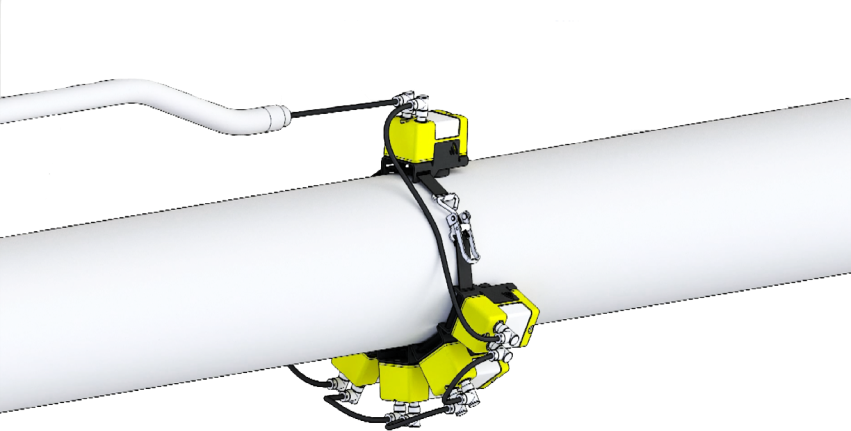 Количество модулей  от 1 до 256
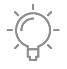 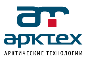 Виды установки
КОНТРОЛЬ КАЧЕСТВА
О КОМПАНИИ
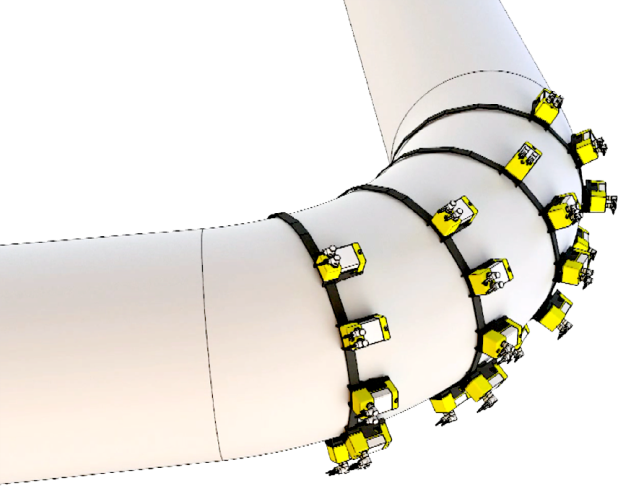 УЗ модули на изгибе
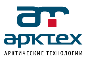 Виды установки
КОНТРОЛЬ КАЧЕСТВА
О КОМПАНИИ
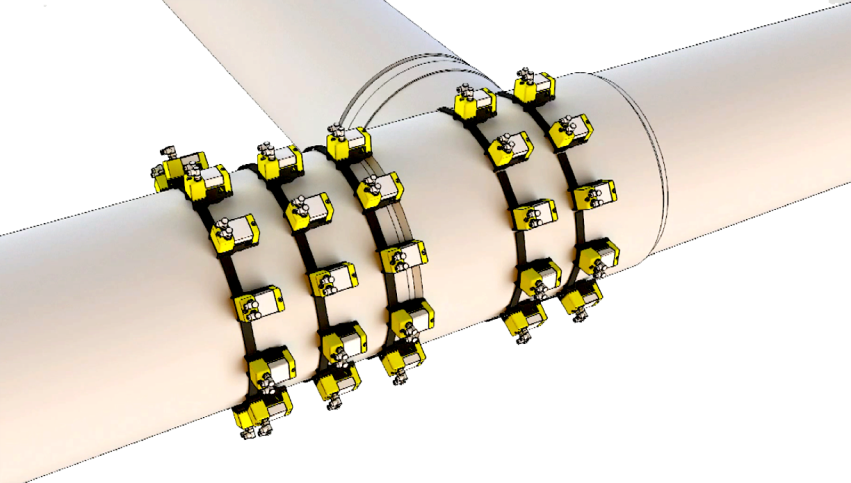 УЗ модули на Т-образном отрезке
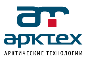 Виды установки
КОНТРОЛЬ КАЧЕСТВА
О КОМПАНИИ
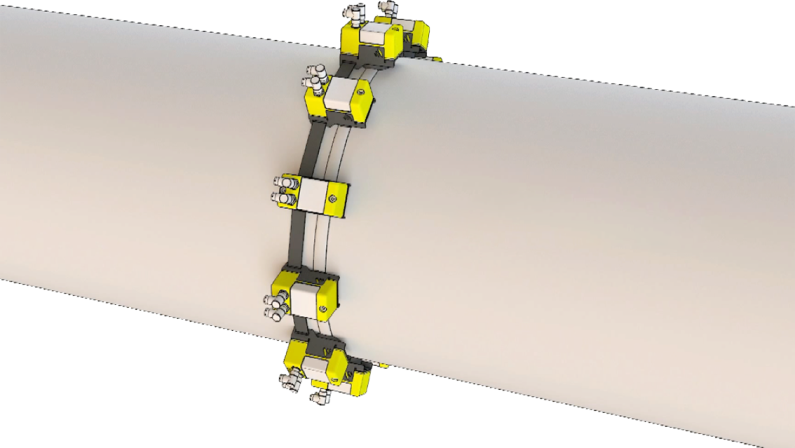 УЗ модули на сварном шве
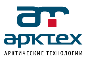 Основные преимущества
КОНТРОЛЬ КАЧЕСТВА
О КОМПАНИИ
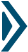 БЫСТРАЯ УСТАНОВКА
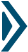 КРЕПЛЕНИЕ НА ЛЮБОЙ ДИАМЕТР ТРУБОПРОВОДА
УСТАНОВКА И МОНТАЖ УЗ МОДУЛЕЙ НЕ ТРЕБУЕТ СПЕЦИАЛЬНЫХ НАВЫКОВ И ПОДГОТОВКИ
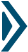 ВОЗМОЖНОСТЬ ПЕРЕУСТАНОВКИ И МНОГОКРАТНОГО ИСПОЛЬЗОВАНИЯ
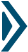 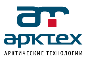 Ручной сбор данных
КОНТРОЛЬ КАЧЕСТВА
О КОМПАНИИ
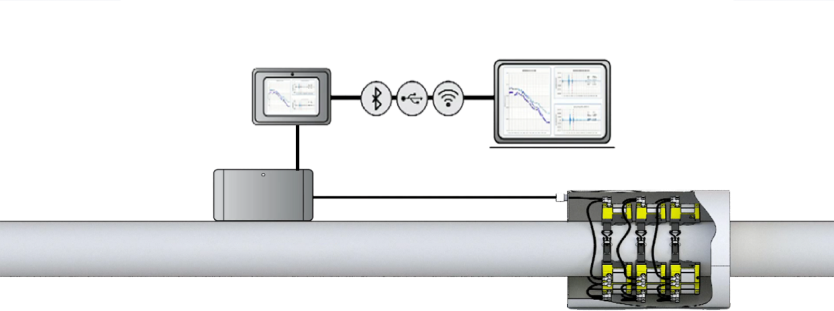 Переносной измерительный блок (ПИБ)
Компьютер оператора
Соединительный блок
УЗ модули
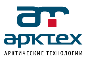 Полуавтоматизированный сбор данных
КОНТРОЛЬ КАЧЕСТВА
О КОМПАНИИ
Переносной измерительный блок (ПИБ)
Компьютер оператора
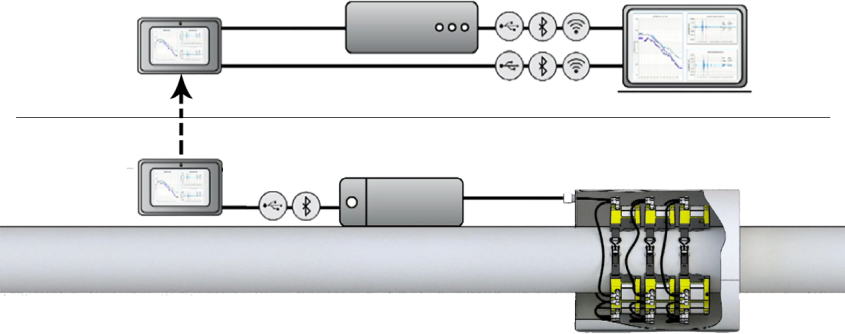 Безопасная зона
Взрывоопасная зона
СИБ
Стационарный измерительный  блок
УЗ модули
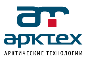 Автоматизированный сбор данных
КОНТРОЛЬ КАЧЕСТВА
О КОМПАНИИ
Автоматизированная подсистема 
организации связи и обработки данных
Компьютер оператора
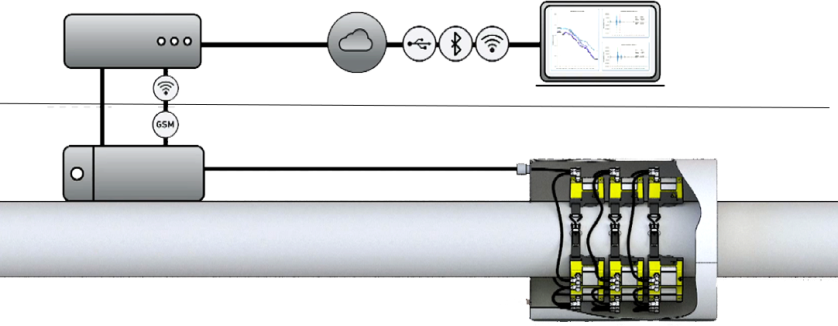 Безопасная зона
Взрывоопасная зона
СИБ
Стационарный измерительный  блок
УЗ модули
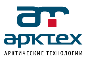 Основные преимущества
КОНТРОЛЬ КАЧЕСТВА
О КОМПАНИИ
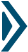 ВЫСОКАЯ ТОЧНОСТЬ ИЗМЕРЕНИЯ
АВТОМАТИЗАЦИЯ РАБОТЫ, НЕ ТРЕБУЕТ ВМЕШАТЕЛЬСТВА ЧЕЛОВЕКА ПОСЛЕ УСТАНОВКИ ОБОРУДОВАНИЯ
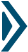 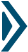 АВТОНОМНОЕ ПИТАНИЕ
ВЗВРЫВОЗАЩИЩЕННОЕ ИСПОЛНЕНИЕ, ИСКРОБЕЗОПАСНАЯ ЦЕПЬ
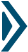 КОНТРОЛЬ ЭФФЕКТИВНОСТИ ИСПОЛЬЗОВАНИЯ ИНГИБИТОРОВ КОРРОЗИИ В РЕАЛЬНОМ ВРЕМЕНИ
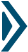 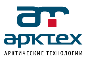 Технические характеристики
КОНТРОЛЬ КАЧЕСТВА
О КОМПАНИИ
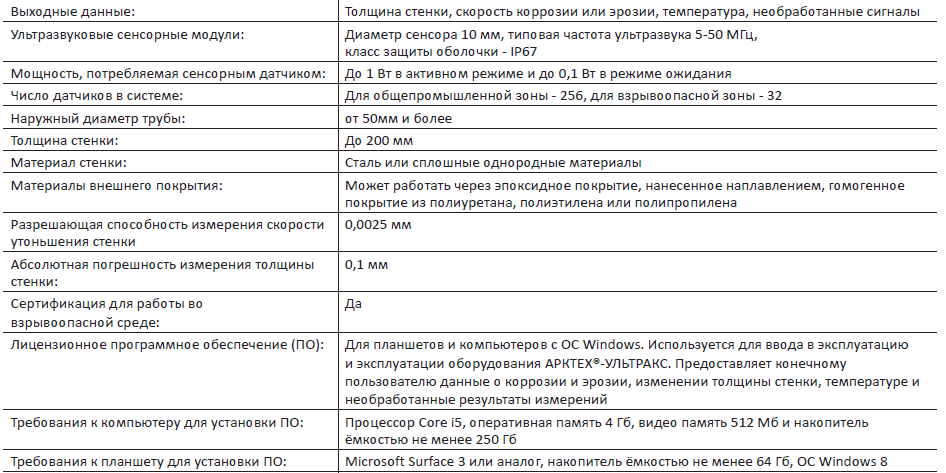 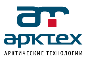 Технические характеристики
КОНТРОЛЬ КАЧЕСТВА
О КОМПАНИИ
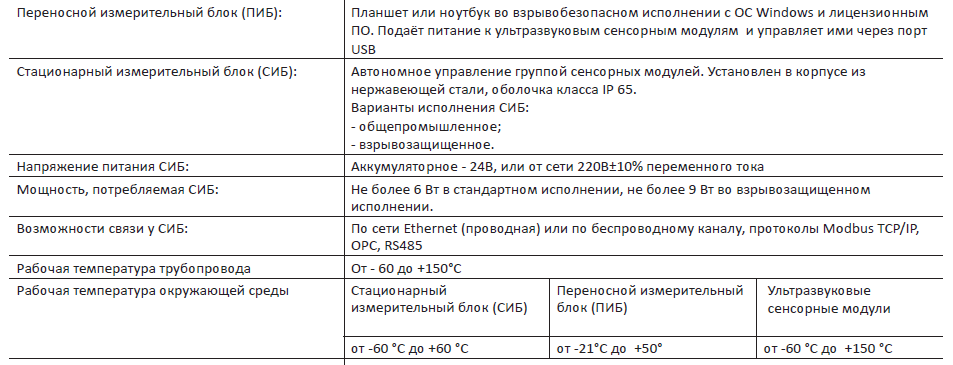 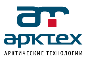 Контакты
+7 (495) 215-16-66
www.arctex.ru 
www.arctex-ex.ru
info@arctex.ru
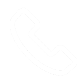 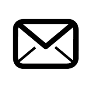 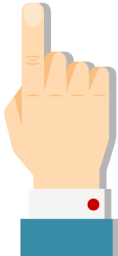 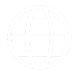 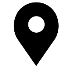 г. Москва, Пресненская наб., 12, 
Башня Федерации Запад